Comité répondant
19 septembre 2022
Postes et membres
Présidente: Johanne Hammond
Vice-Président: Nathan Nash
2e Vice-Président: Nicolas Grignon-Lemieux
Secrétaire: Anika Tubie
Trésorier: Luc Zocli 
Directeurs: Shirley Durette, Philippe Madgin, Sylvie Ménard, Rose Michaud, Yolande Tchitchi, Constanza Ureta
Bénévoles: Mireille Durocher, Elena Kitova, Karyl Diana Chemgne Sihomnoue
Conseillère de la Ligue des Cadets de l'Air: Lynn Sénécal
Coordonner des campagnes de financement
Fournir des installations et un support aux activités tel que parades et survie.
Gestion financière de l'Escadron
Recruter des cadets
Attirer des officiers à l’escadron
Sélectionner les bénévoles
Coordonner l'art oratoire
Participer aux nominations des grades des cadets seniors
Participer aux sélections pour les CIEC(camp d’été) et les échanges
Participer aux sélections pour l’attribution des décorations, récompenses et bourses
Participer aux comités de Cadets régionaux
Responsabilités du comité
Campagne de Financement
Installations et support aux activités
Autres responsabilités
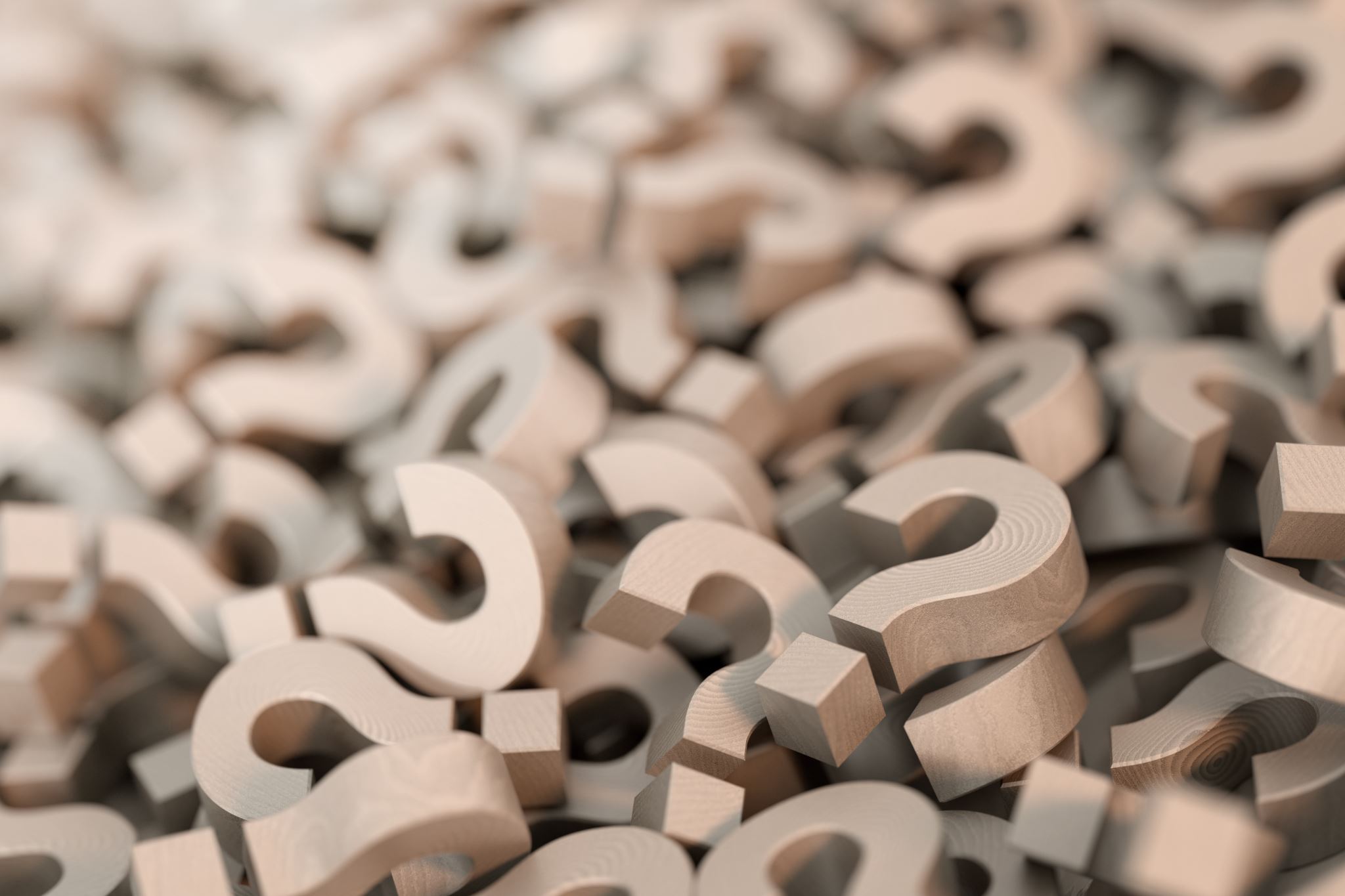 Période de questions
Merci de votre soutien